Towards an Effective Ecosystem for Open Public Data
Sree Balakrishnan, Alon Halevy
(sreevb|halevy)@google.com
AAAI Fall Symposium, November 5th, 2011
Challenges Today
Vast amounts of Government/NGO data already public
Growing trend with more joining the bandwagon (OGP)
HOWEVER the data is often:
Siloed and in hard to use formats
Hard to discover through search
Difficult to combine with other data
Requiring multiple complex steps to get into a visualization
As a result:
Insightful analysis lags far behind the growth in the amount of data
The data eco-system is limited to point efforts with no network effect
Building an Eco-system
At Google we believe open structured data is at similar stage to the early web. By providing a set of basic services we can help build a much more effective data eco-system.
These services include:
Provide a cloud based location for data to be shared in a standardized format
Make the data discoverable in search
Make it easy to join data sets
Provide an easy to use tool kit of visualizations
Provide open APIs for import, access, maintenance and export of data
Support easy embedding of visualizations, data 
We already have services that provide some of the above
Public Data Explorer (www.google.com/publicdata)
Google Fusion Tables (www.google.com/fusiontables)
Goal: Structured Data Ecosystem
Discover
Import
Clean
Visualize
Integrate
Query
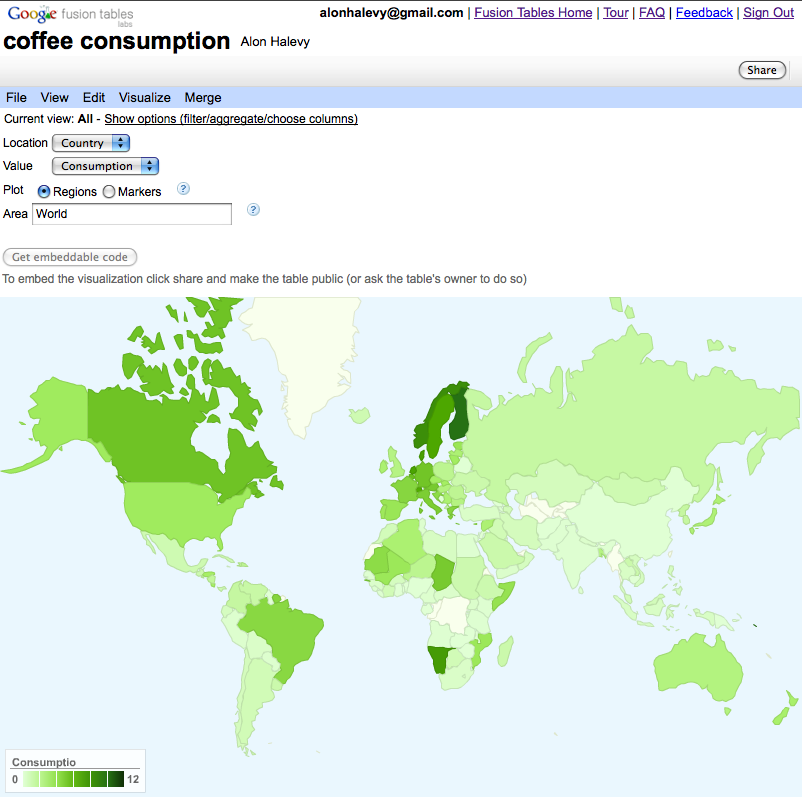 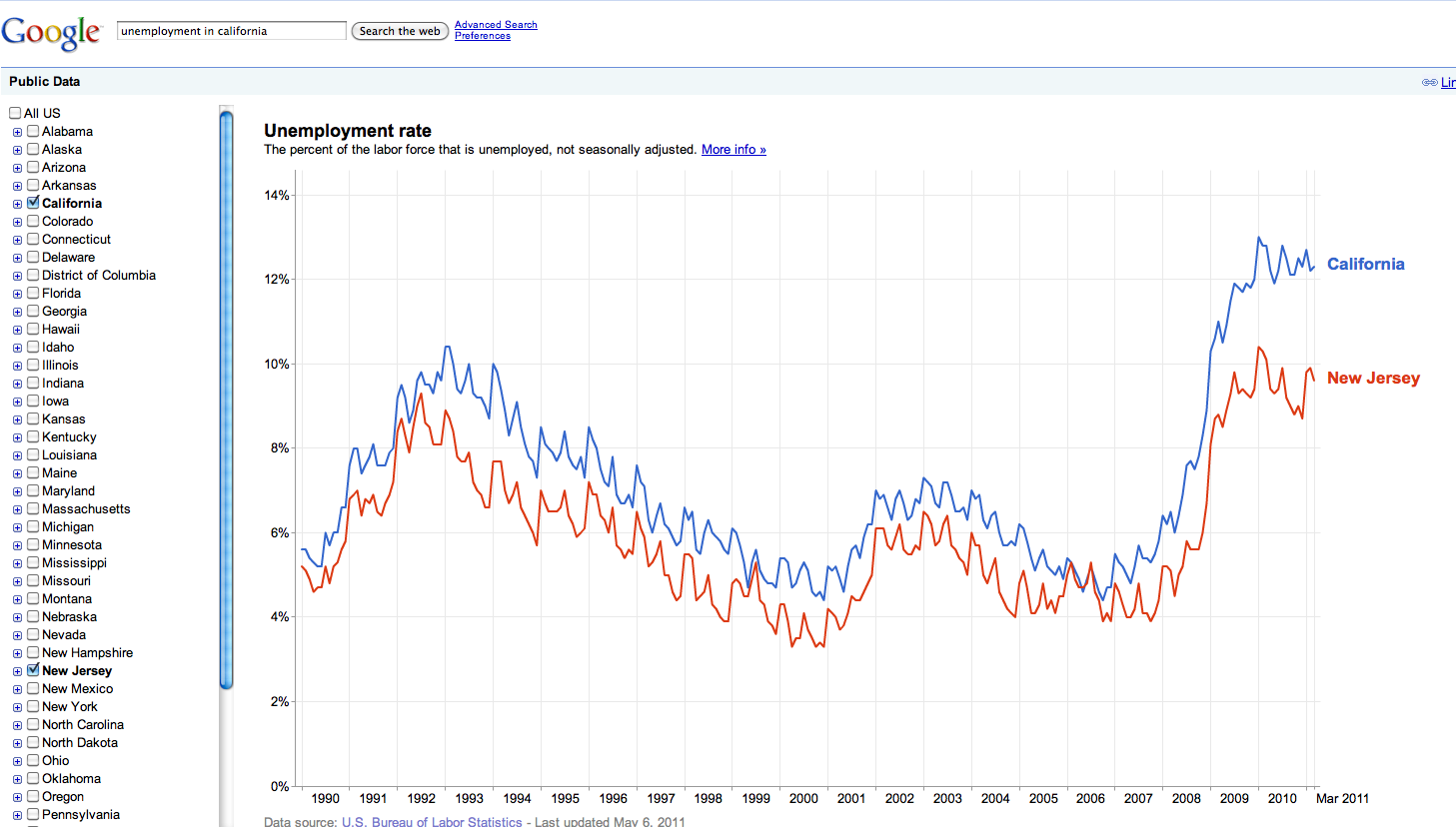 Share
Publish Communicate
Making public data discoverable
Example: life expectancy kenya
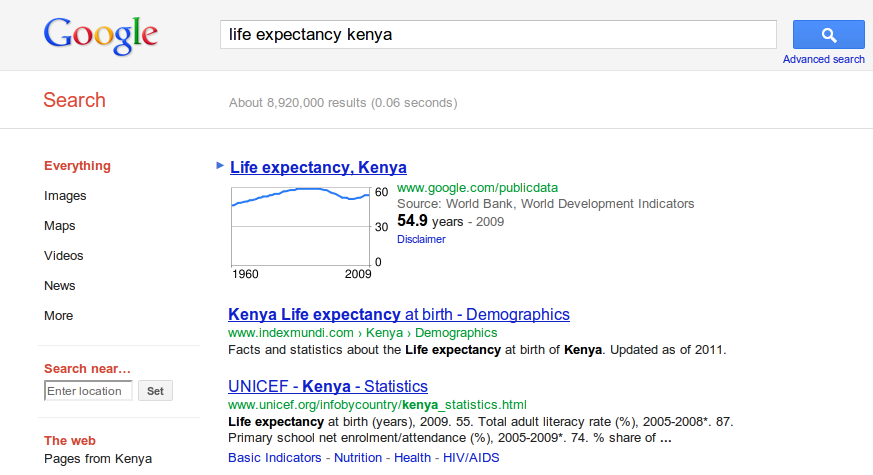 Public Data Explorer
Yield, life expectancy, population, enrollment ratio
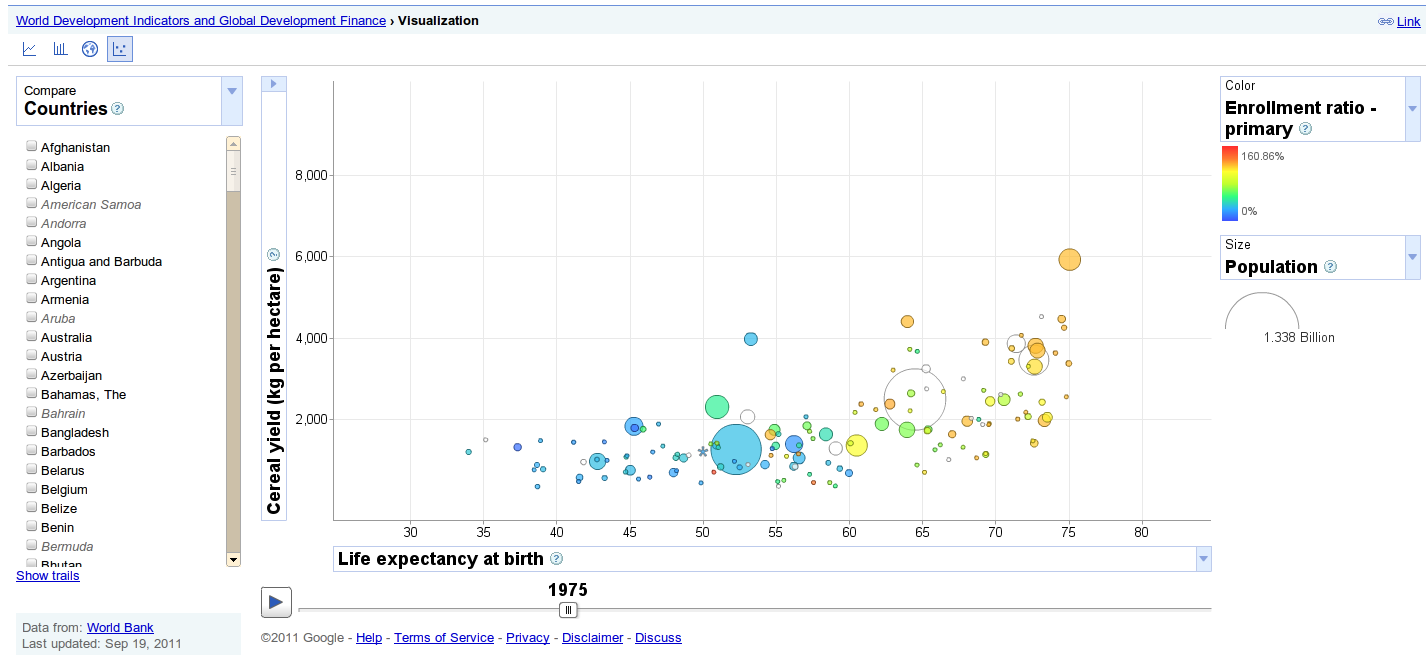 link
Fusion Tablesgoogle.com/fusiontables
Goal: an easy-to-use database system that is integrated with the Web.
Key features:
Easy upload (CSV, KML, spreadsheets)
Sharing (even outside your company)
Visualizations front and center
Easy publishing
Goal 2: a data cloud -- discover others’ data and combine with yours.
How to Use Fusion Tables
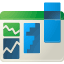 Upload Your Data

Update Table Metadata

Share Your Data

Merge with Other Tables

Make a Map in Minutes!
Upload Your Data
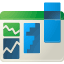 Import Your Data - 3 ways

Via the website
KML, CSV, XLS, ODS
Shape file? No problem!
http://shpescape.com
Like to code? Use the API
REST API 
SQL-like queries
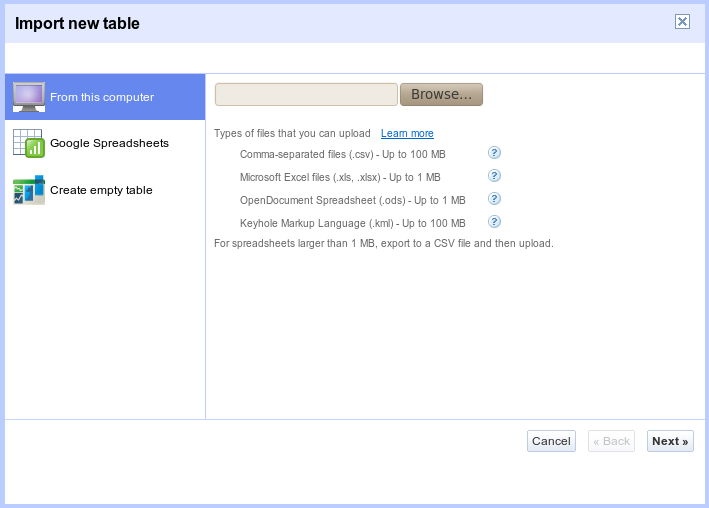 Update Table Metadata
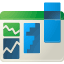 Metadata and attribution

Table Name
Description
Attribution
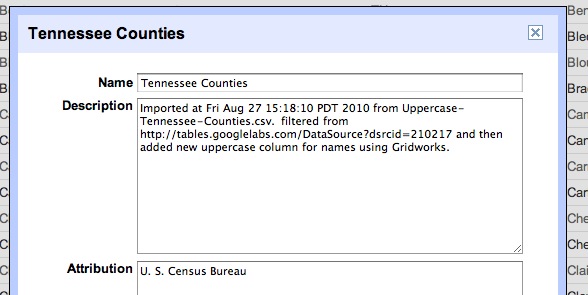 Share Your Data
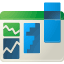 Permissions & Sharing

Invite individuals to read/write
Share the entire table
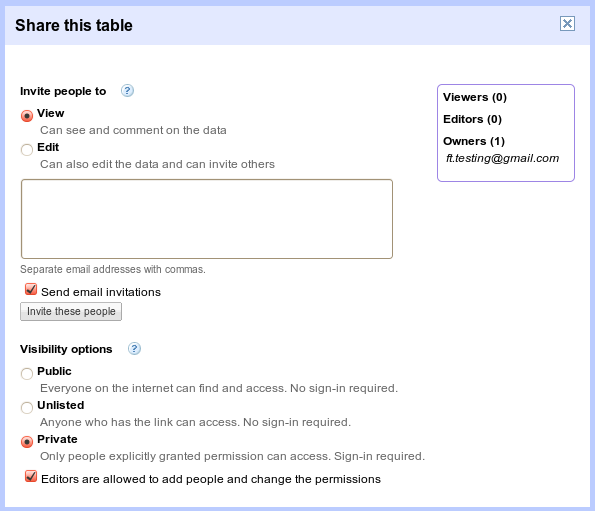 Merge with Other Tables
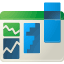 Combine tables on a shared column
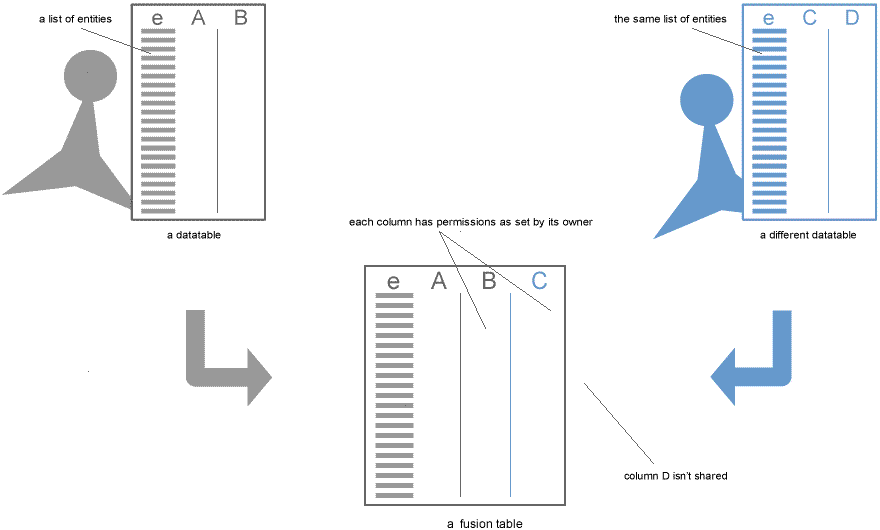 Merge with Other Tables
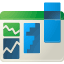 Find public data tables to merge with
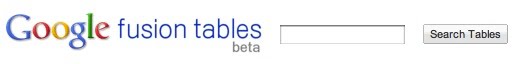 Merge with Other Tables
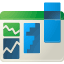 Provenance tracking
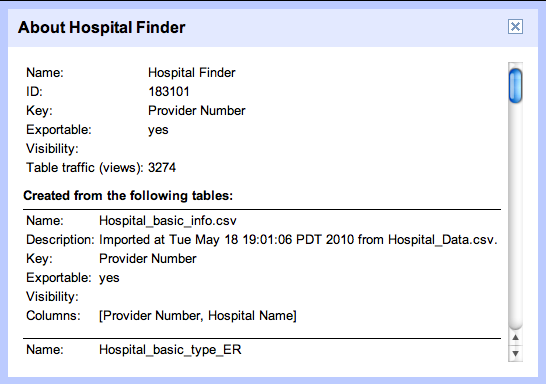 Make a Map* in Minutes!      * or chart, or timeline, all interactive
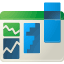 Make a map
Upload data and view as map
Apply styles
Customize Info Window







Get embeddable link or...
Available via Maps API (FusionTablesLayer)
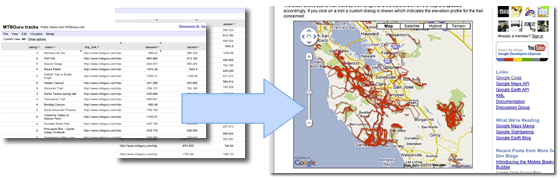 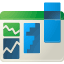 Make a Map* in Minutes!      * or chart, or timeline, all interactive
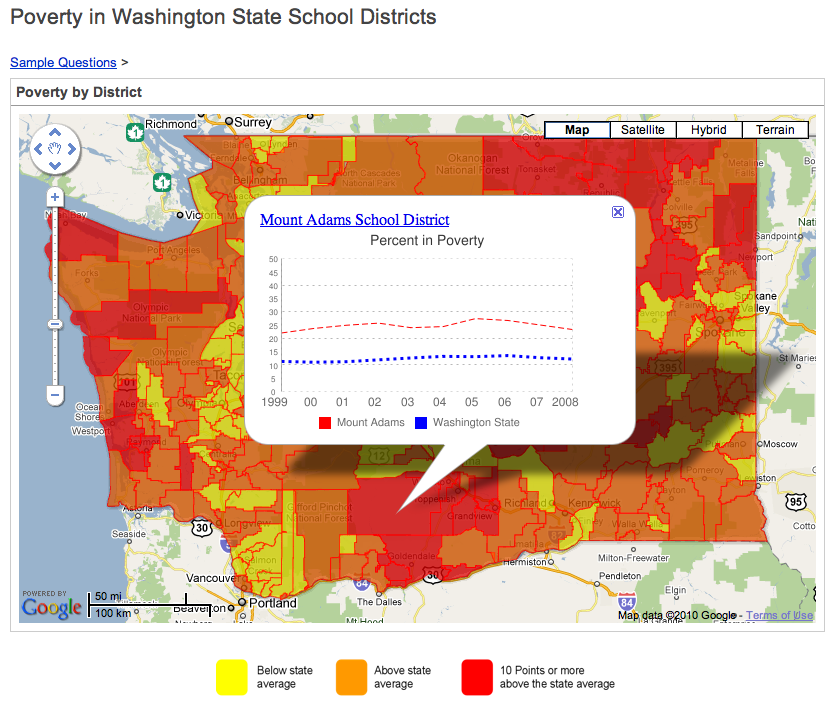 http://www.wikieddata.com/questions/WA_Poverty
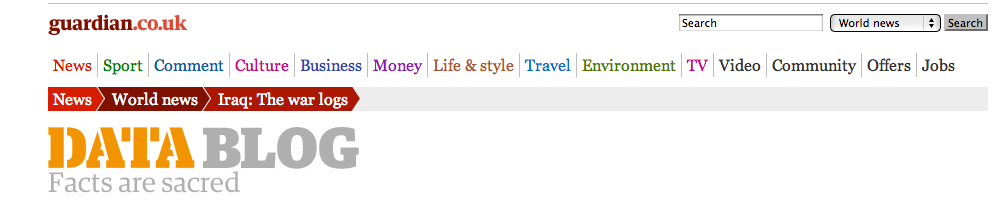 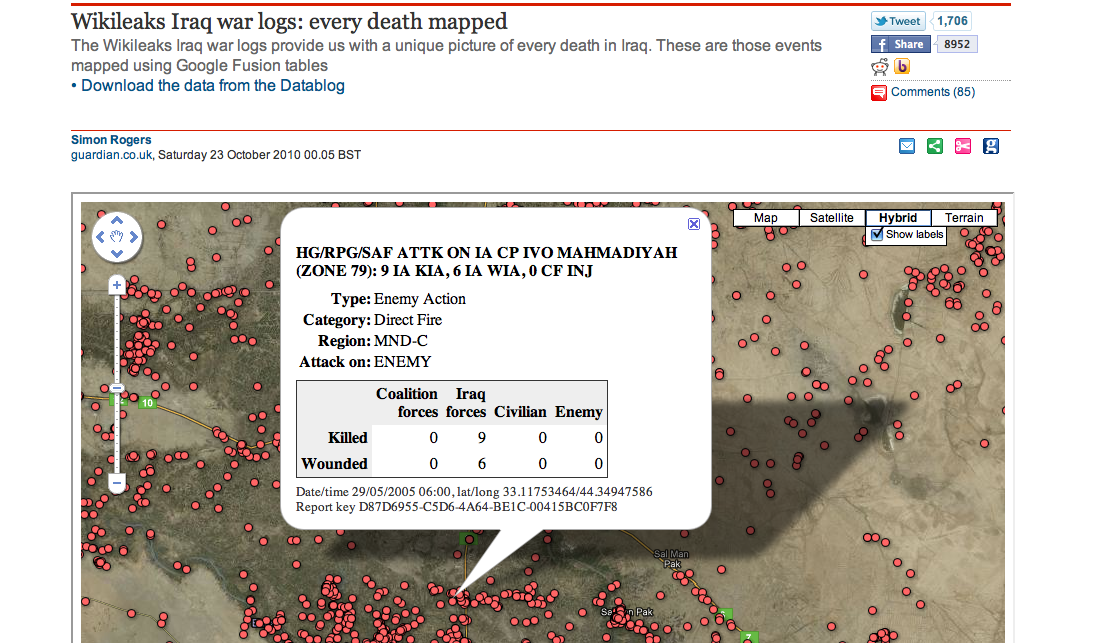 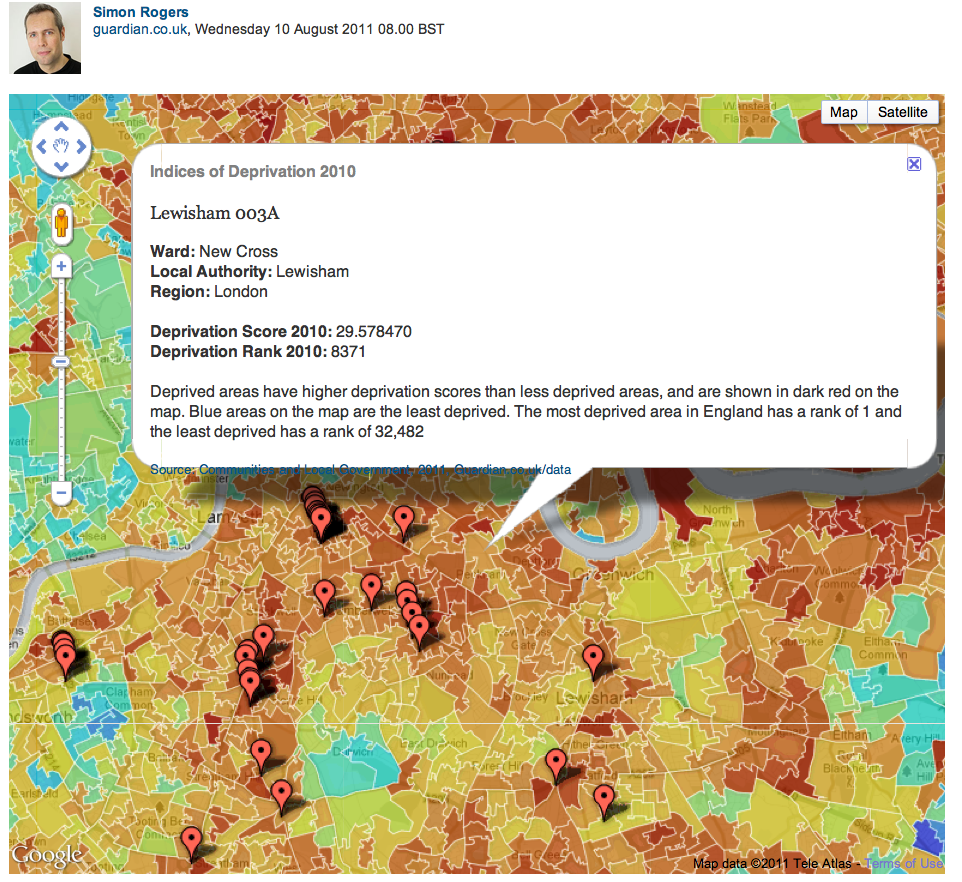 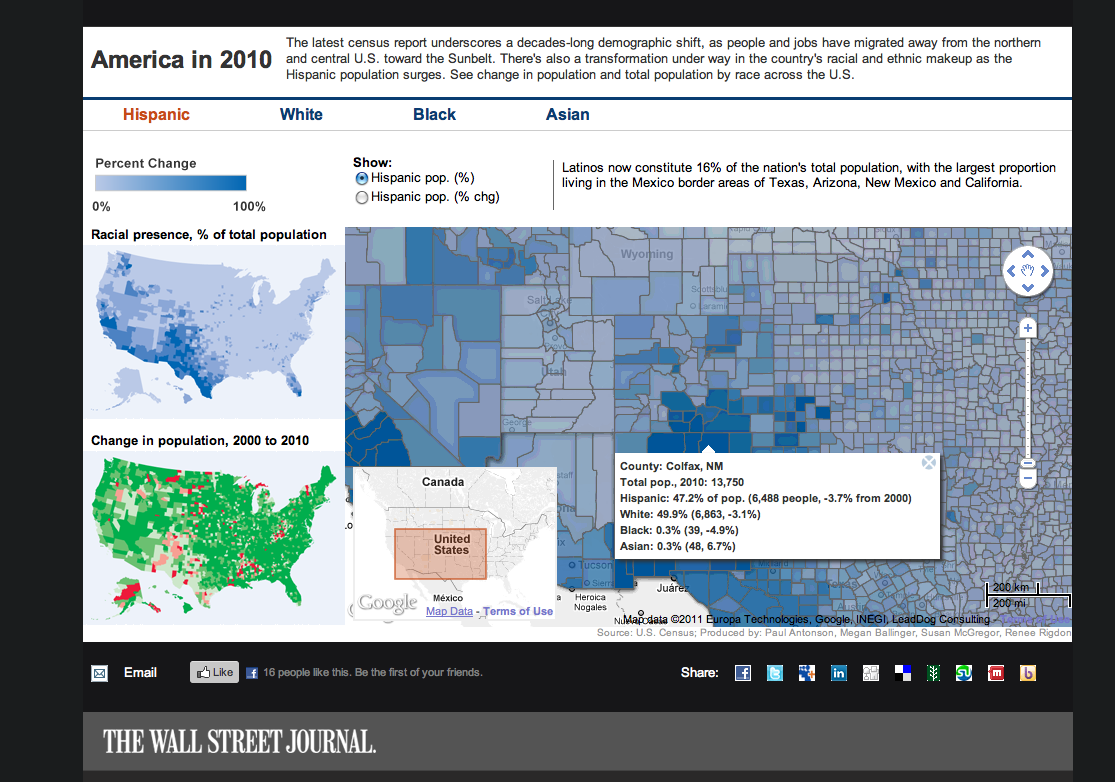 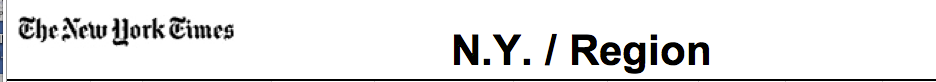 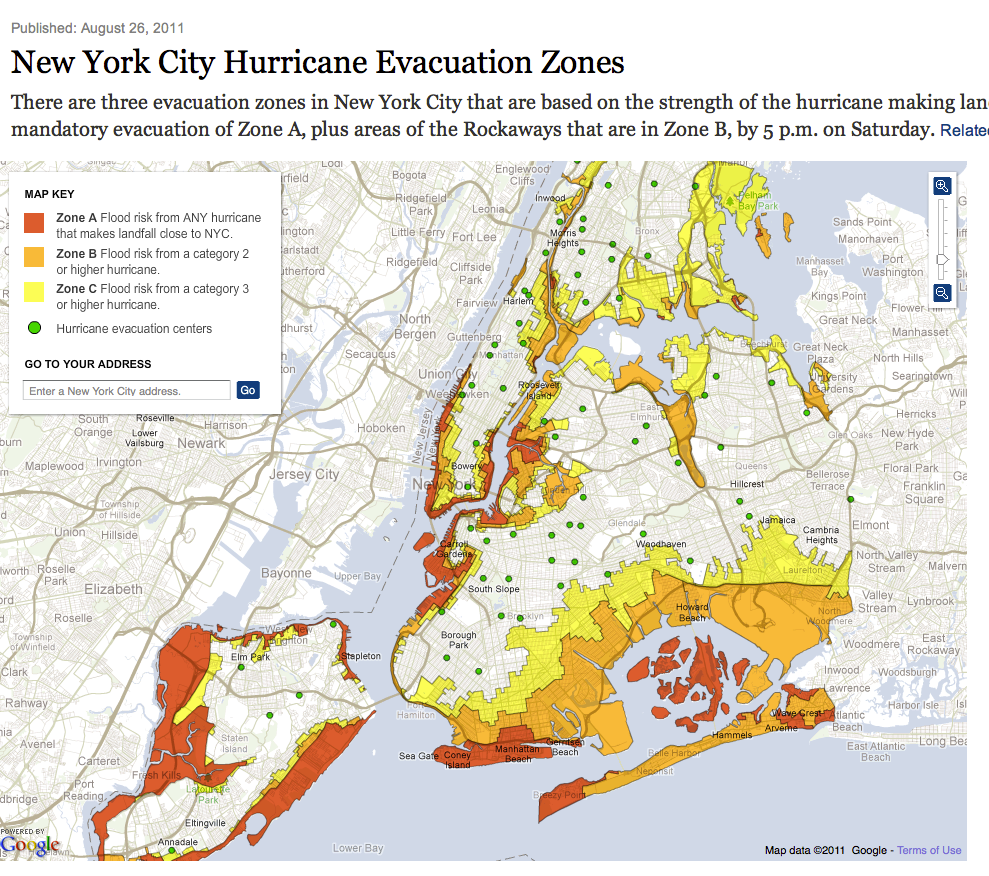 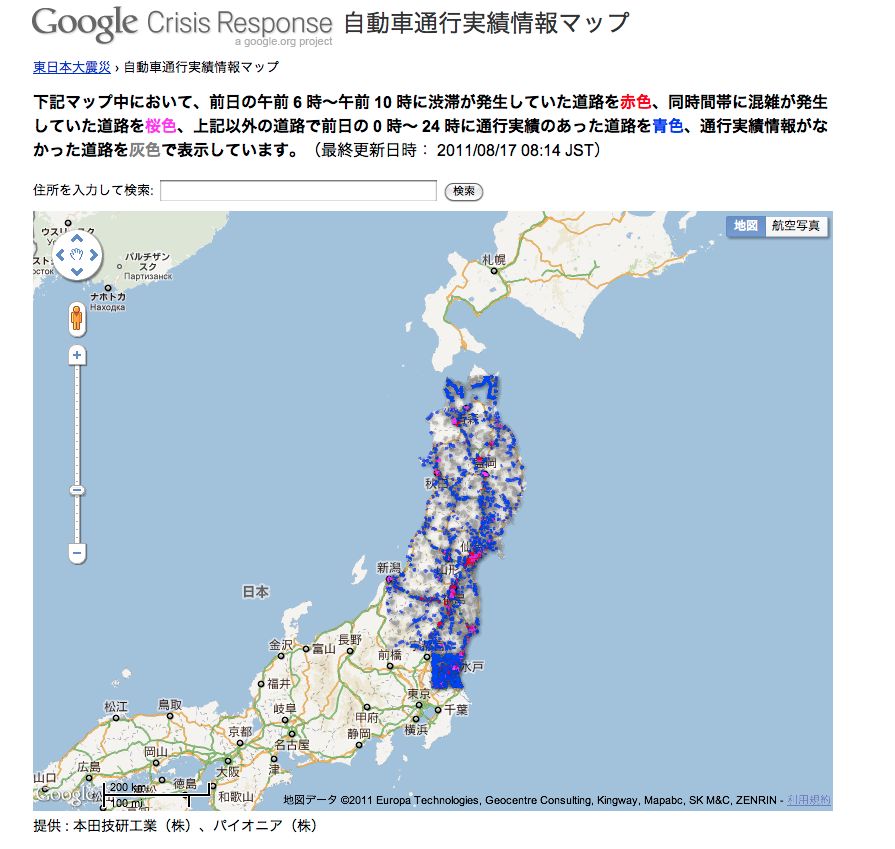 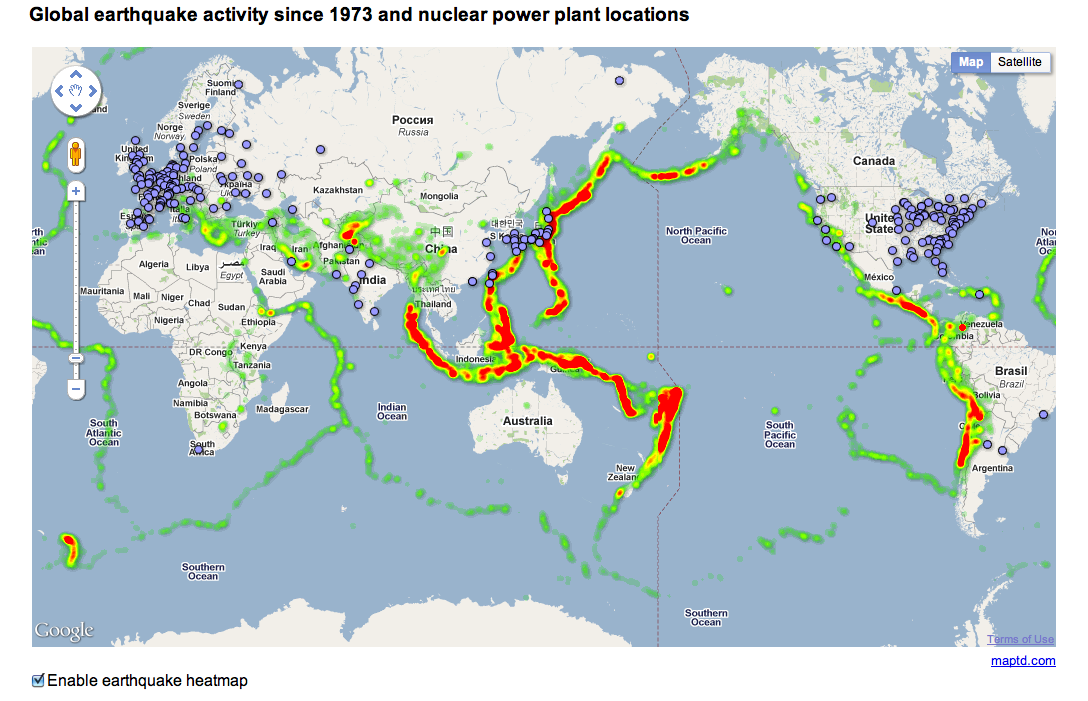 Crowd Sourcing
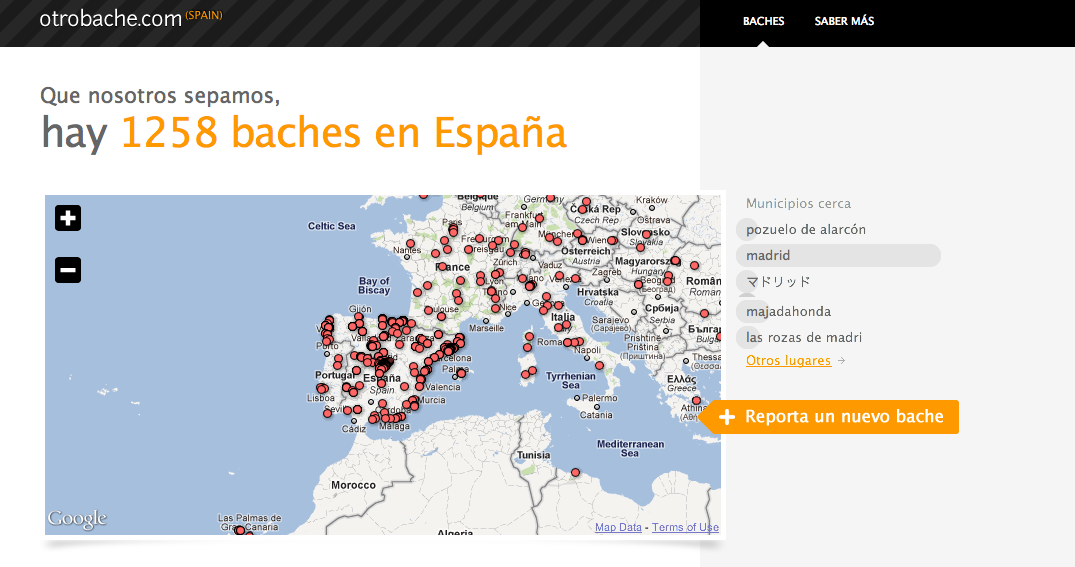 A GIS in the Cloud
That’s not what we set out to do, really.
Challenges:
Trickling: show only a small number of features (points, polygons) from a large data set
Need to thin polygons, clip to the window
Style features on the fly
All in less than 100ms
Bears in Canada
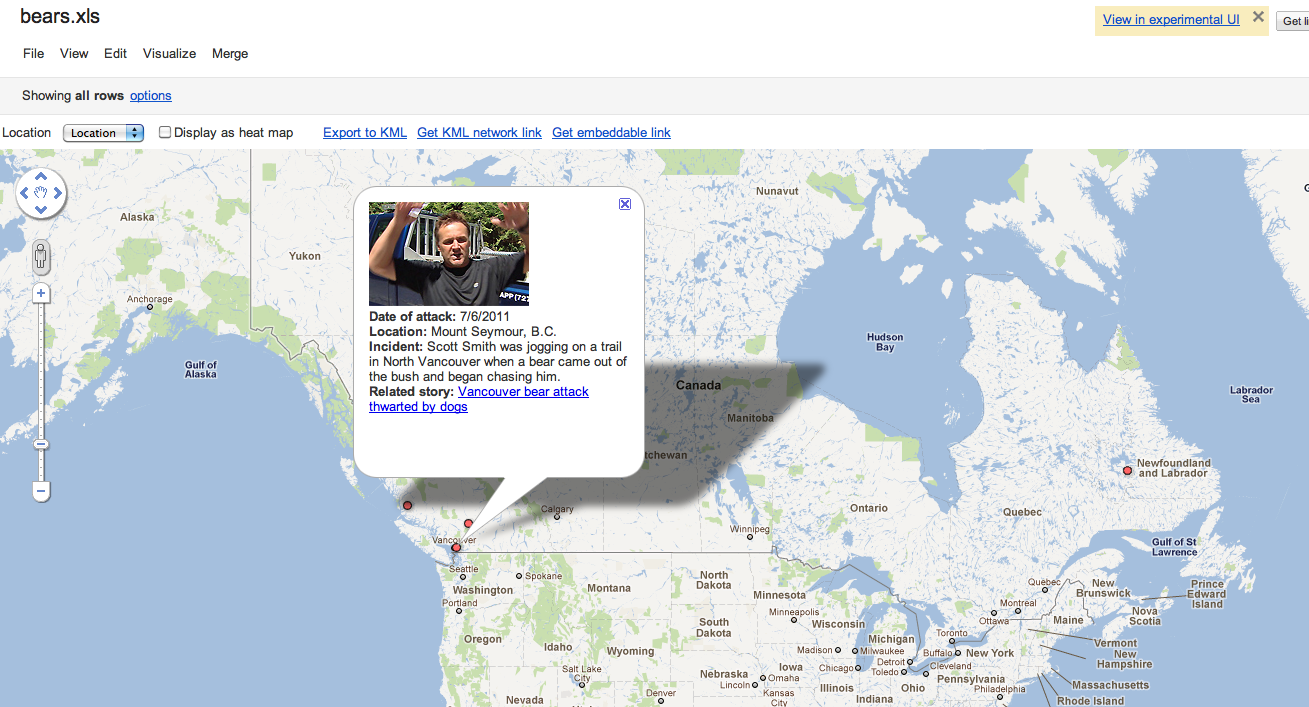 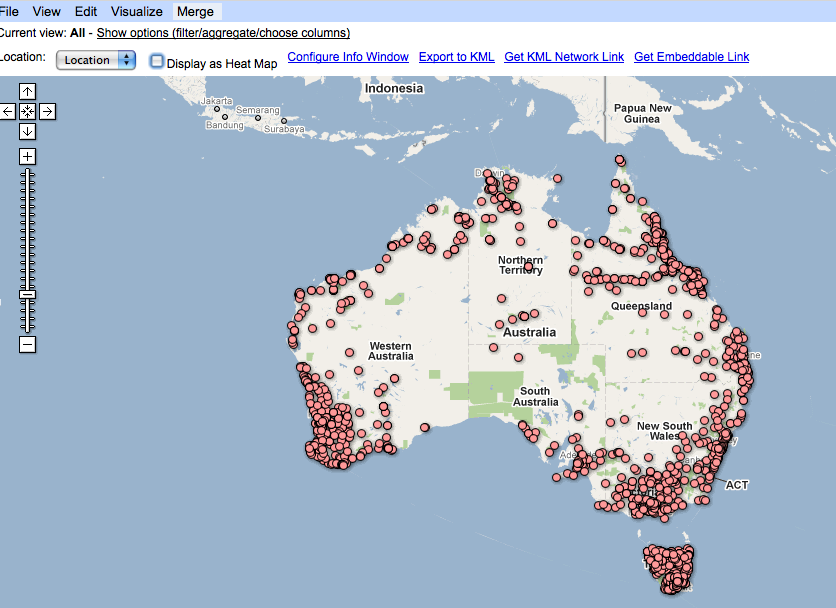 Public toilets in Australia
Conclusions
We have taken some small steps towards building a structured data eco-system
Fusion Tables provides a data sharing , joining and publishing platform
Public Data Explorer make high quality public data more discoverable and useful
Much is left to do
Better visualizations, data cleansing and transformations
And .. much wider participation from both providers and consumers of data
And the Credit Goes to…
Hector Gonzalez
Jayant Madhavan
Heidi Lam 
Hongrae Lee
Warren Shen 
Anno Langen 
Rebecca Shapley
Alon Halevy
Anish Das Sarma
Boulos Harb
Fei Wu
Cong Yu
Spiros Papadimitriou
A Few References
Communications of the ACM: Feb 2011
Deep web: VLDB 2008
WebTables: VLDB 2008, 2009, 2011
Fusion Tables: SIGMOD 2010, SOCC 2010
google.com/fusiontables

Principles of Data Integration (Doan, Halevy, Ives): Morgan Kaufmann, 2012.